Адаптация организмов к жизни в водной среде
Адаптация – это приспособление организма к условиям среды за счет комплекса морфологических, физиологических, и поведенческих признаков.
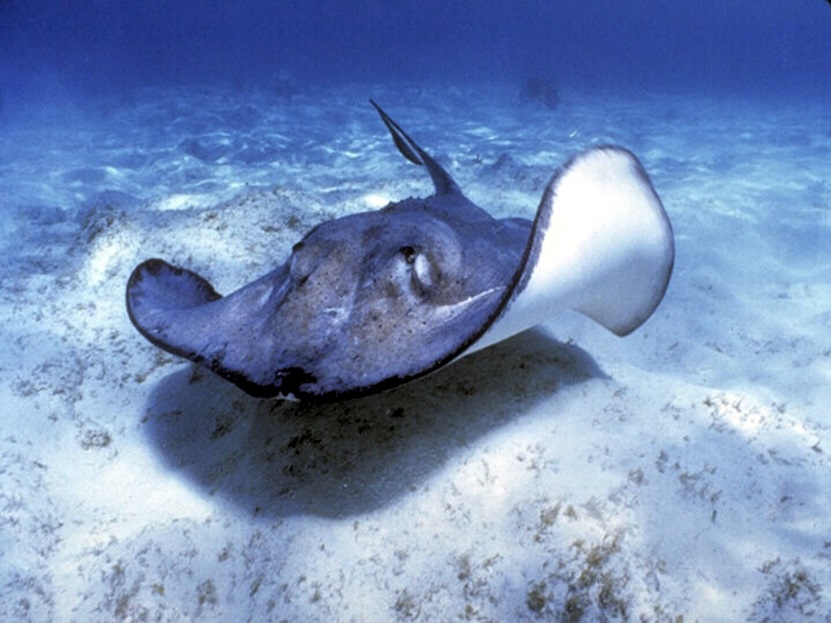 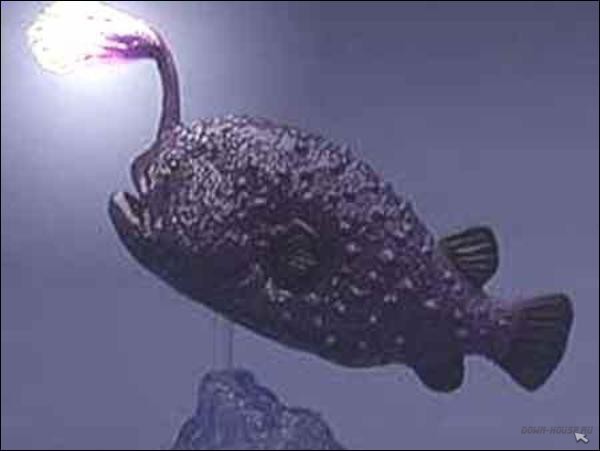 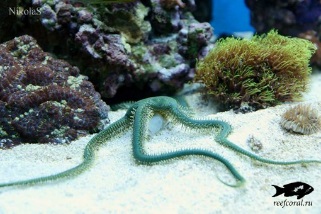 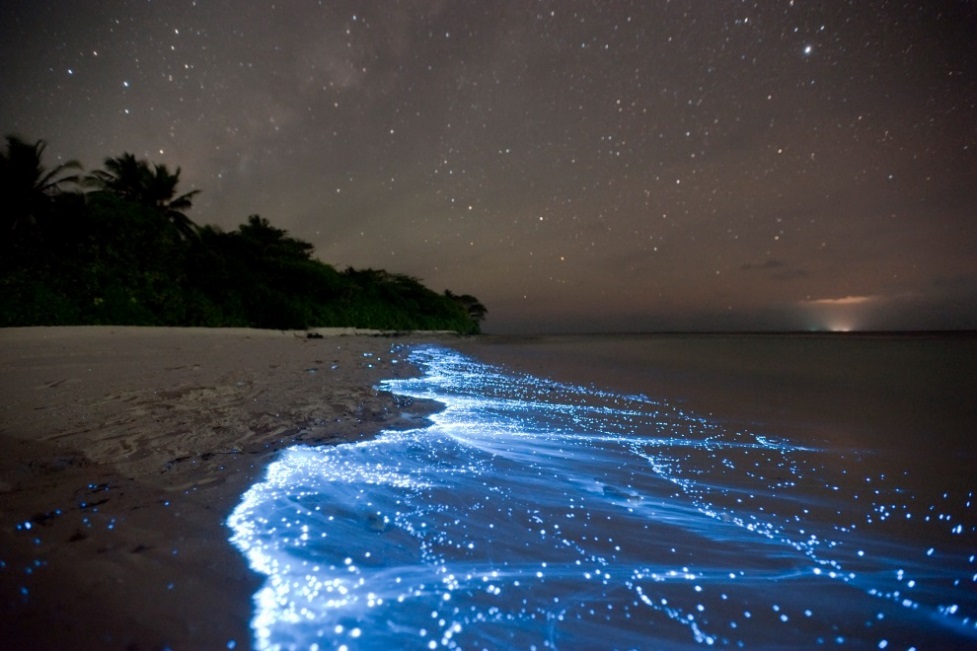 Способности адаптироваться к неблагоприятным условиям у растений и животных различаются. Животные могут:
избегать неблагоприятных условий;
впадать в анабиоз;
приспосабливаться к жизни в неблагоприятных условиях;
Основные свойства водной среды
Высокая плотность;
Малое содержание кислорода;
Значительные перепады давления;
Скорость течения;
Кислотный режим;
Солевой режим;
Малые колебания температуры в связи с высокой С;
Световой режим;
С- удельная теплоёмкость воды
Обитатели водной среды образуют экологическую группу – гидробионты.
Планктонные организмы
Не способны противостоять течениям;
Мелкие размеры;
Разнообразные выросты уменьшение плотности тела(облегчение скелетных элементов, наличие газовых вакуолей, жировых включений и т.д.);
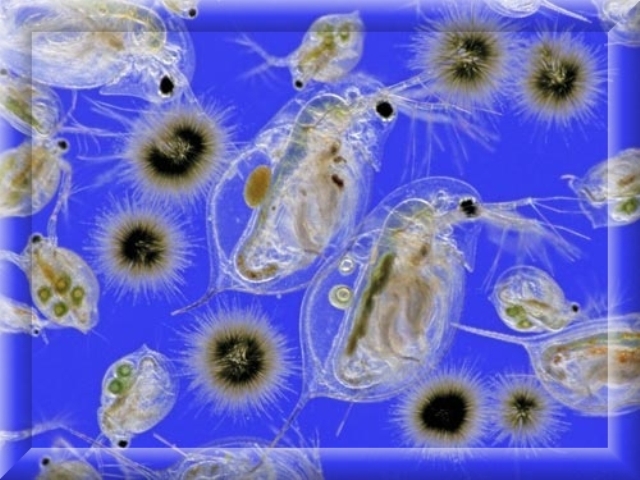 Бентосные организмы
Организмы обитающие на поверхности или в толще дна водоёмов. 
Имеют приспособления для передвижения или прикрепления ко дну, зарывания в его толщу.
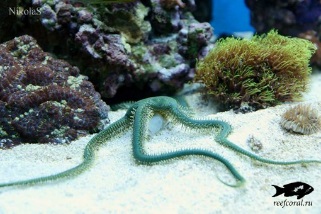 Перифитонные организмы
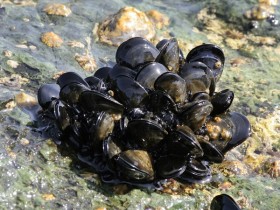 Организмы селящиеся на различных предметах и телах других организмов.
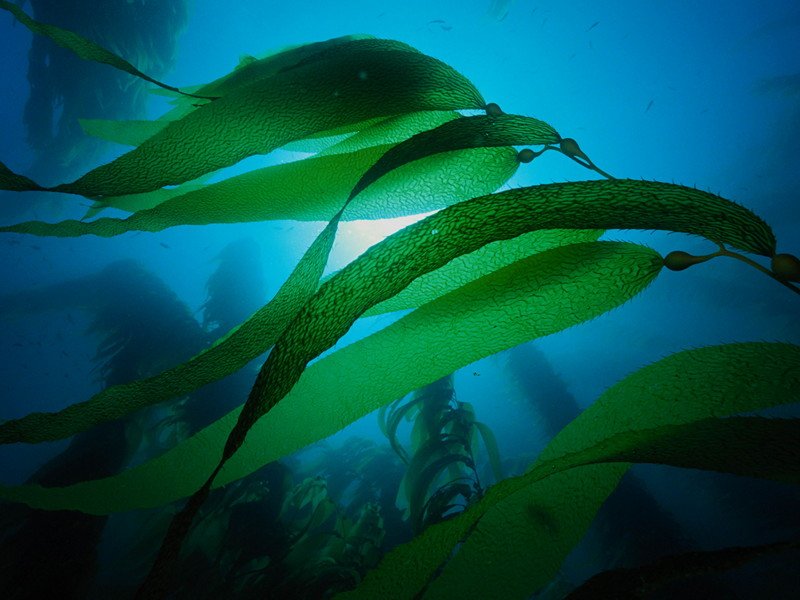 Нектонные организмы
Живут в толще воды; 
Способны активно передвигаться независимо от направления течений;
 Имеют обтекаемую форму тела и хорошо развитые органы движения
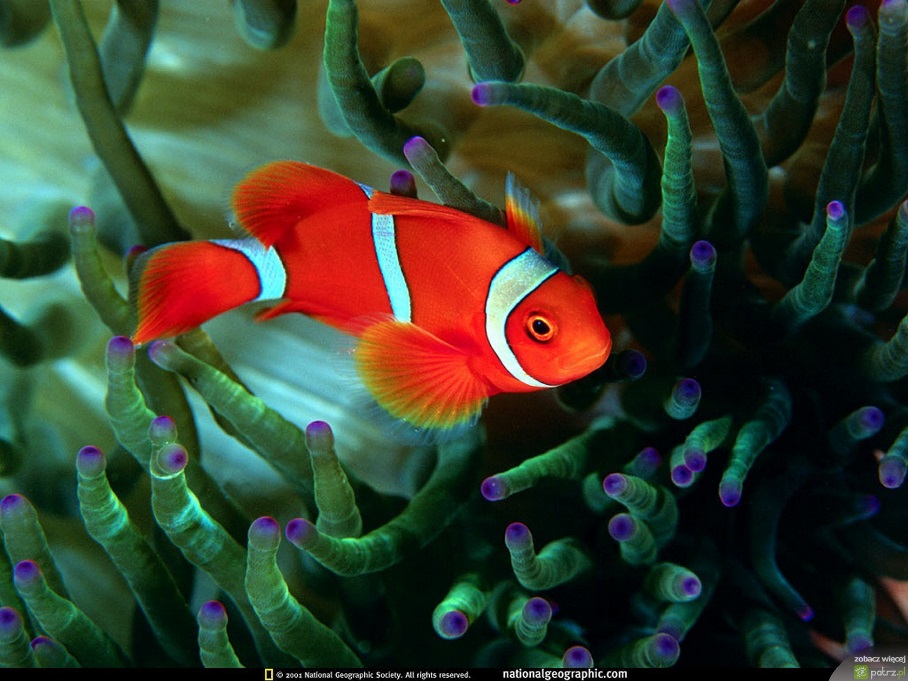 Кислород поступает в воду из атмосферного воздуха и выделяется водными организмами в процессе фотосинтеза. Содержание кислорода обратно пропорционально температуре.
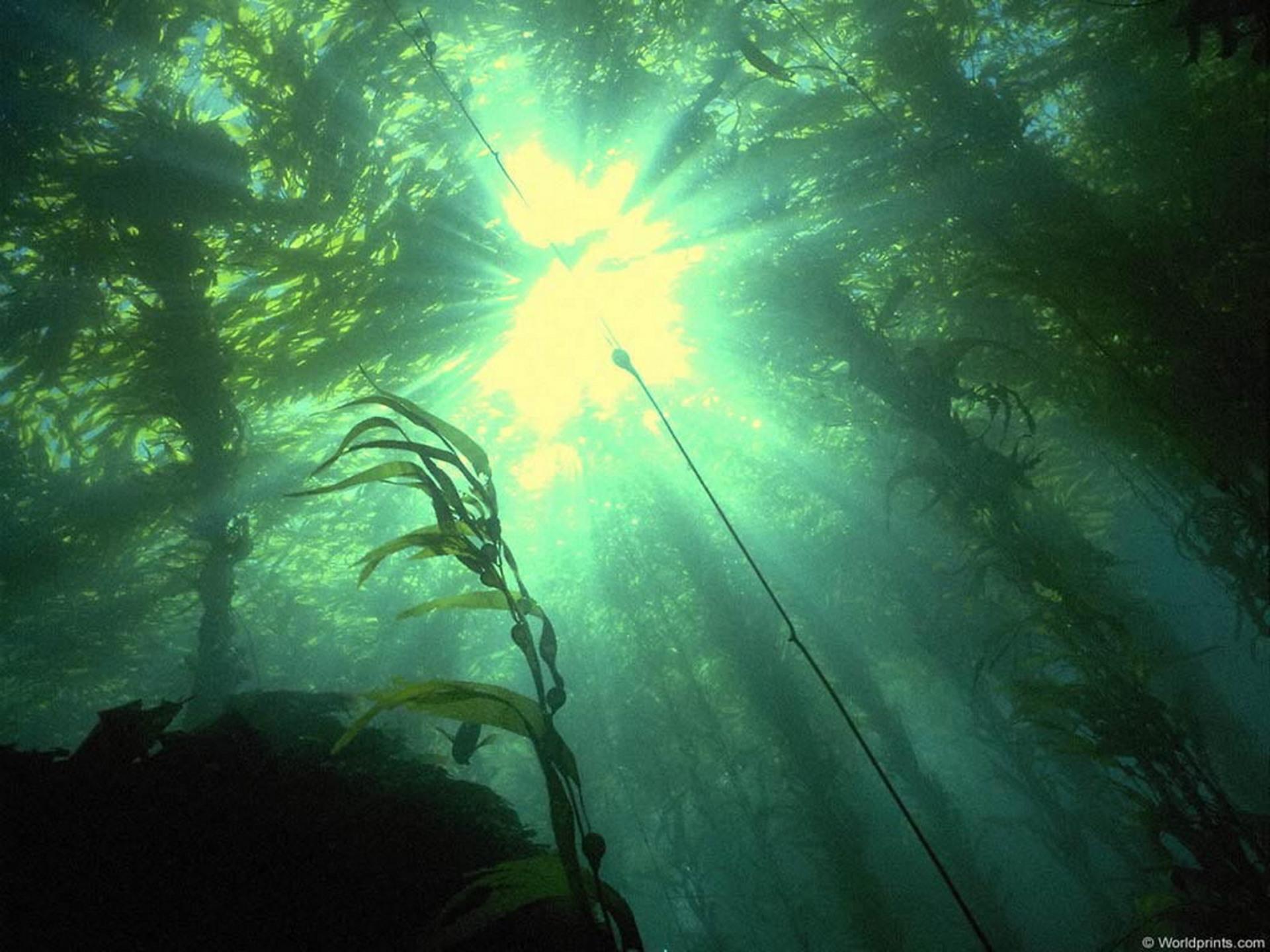 Дыхание
Через всю поверхность тела
Через органы дыхания(жабры)
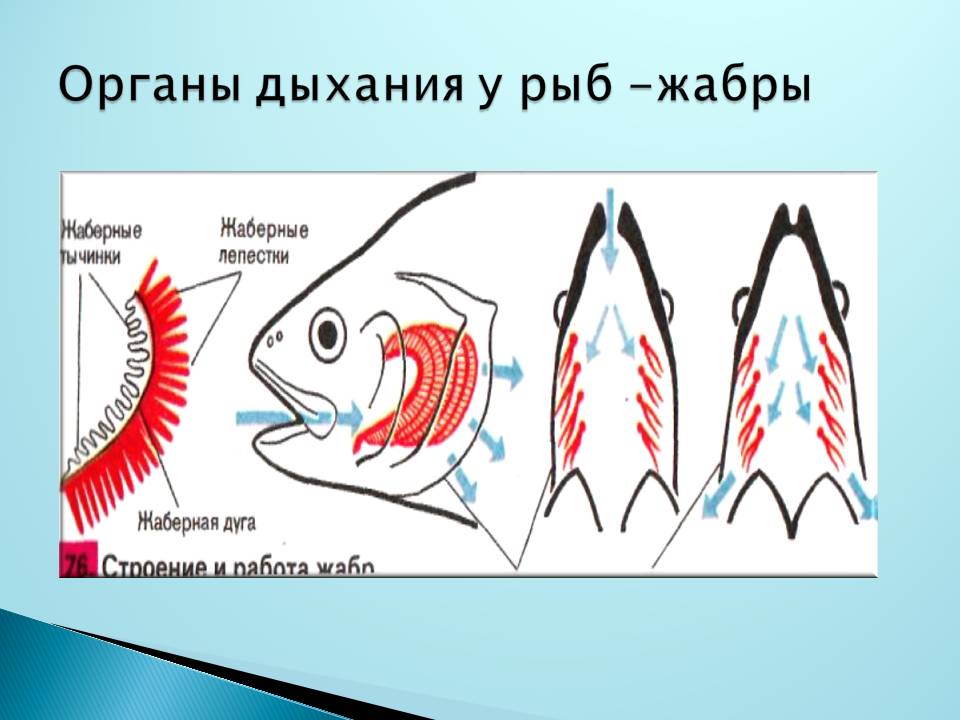 Приспособления гидробионтов к жизни в водной среде
Особенности органов чувств в водной среде
Зрение развито плохо
Наличие боковой линии
Орган слуха представлен внутренним ухом(при наличии)
Обонятельные ямки(орган обаняния)
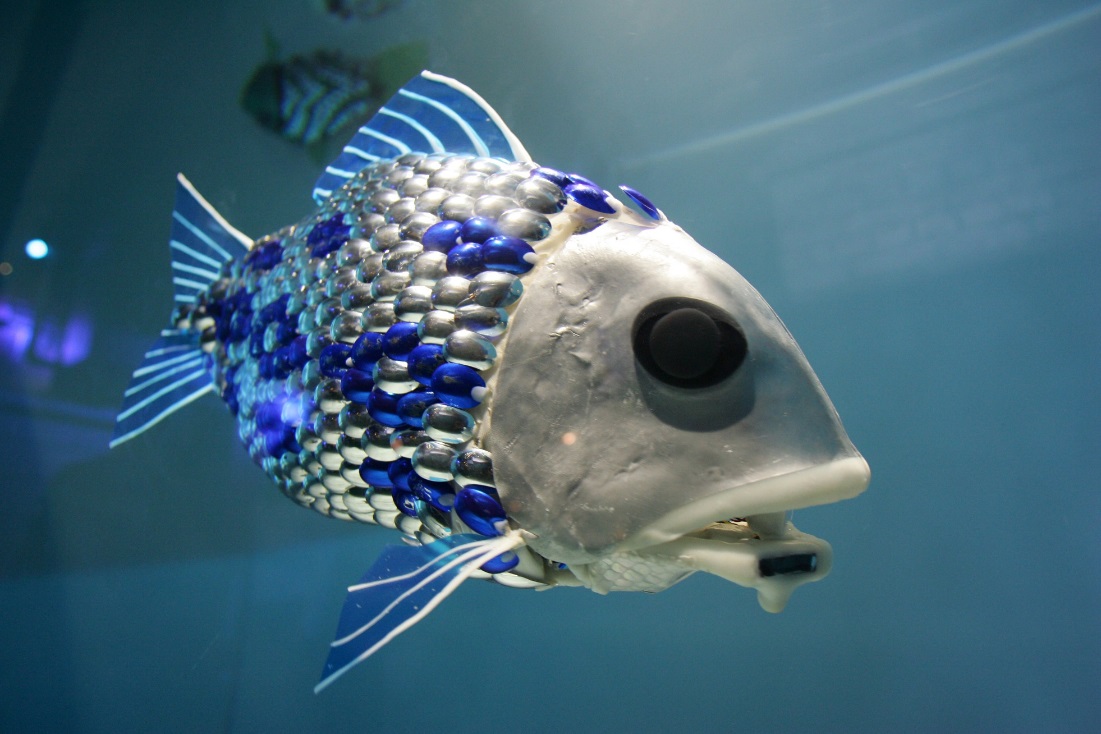 Особенности покровов и формы тела
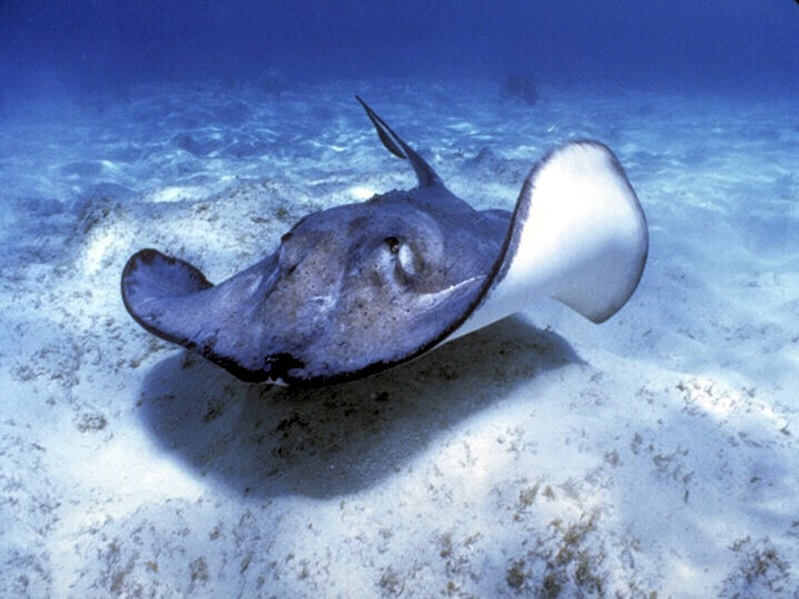 Наличие слизи
Наличие чешуи
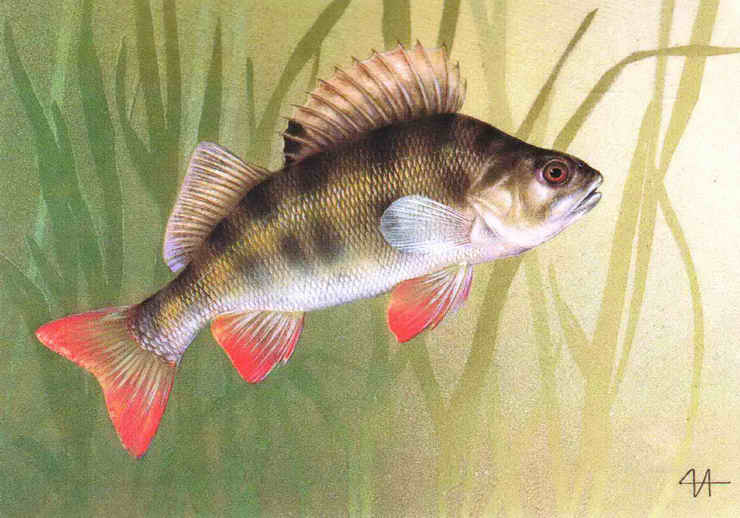 Органы движения
Гидростатический орган
Плавники
Плавательный пузырь
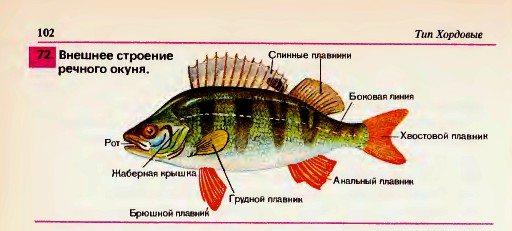